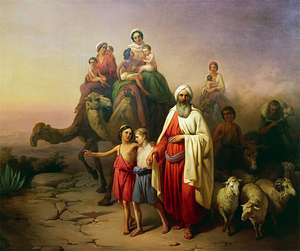 THREE CITIES OF ABRAHAM
3 CITIES OF ABRAHAM
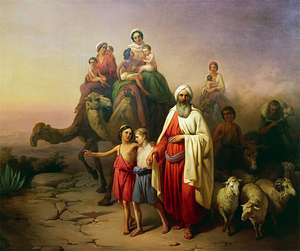 City Behind- UR
	Leave
City Beside- SODOM
	Live
City Before- HEAVEN
	Look